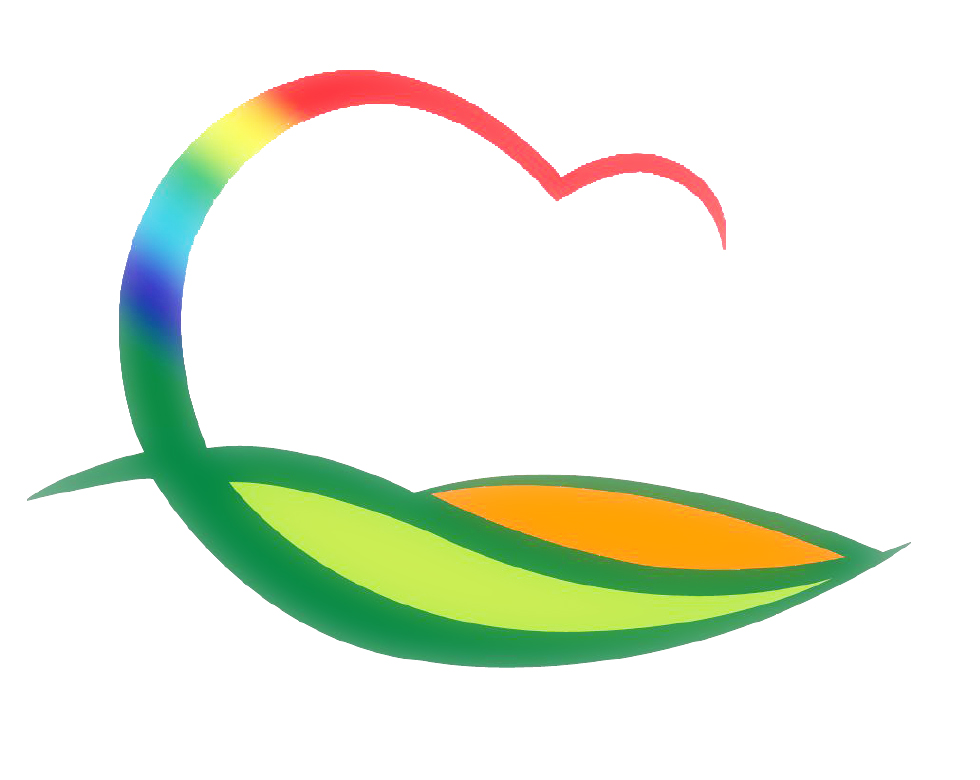 도 시 건 축 과
5-1. 2030 영동군 관리계획 (재정비) 수립용역 집행
사업기간 : 36개월/총사업비 1,200백만원
용역선정방식 : 사업수행능력평가 (PQ) 공고의뢰
5-2. 영동병원~귀골 군계획도로개설공사 보상금 지급
추진사항 : 보상금지급 결정 / 보상금 : 115백만원
사업위치 : 영동읍 계산리 산21번지 일원 / 20.01.22(금)
5-3. 2021년도 소규모 주민생활편익사업 추진
1. 18.(월) ~ 1. 22.(금) / 120백만원
부상리(도내) 세천정비공사 외 4건 계약의뢰
5-4. 공동주택 관리비용 지원 사업 신청
신청기간 : 1.18.(월)~1.27.(수)
사업대상 : 준공 후 10년 이상 경과 공동주택
접 수 처 : 도시건축과 도시재생팀